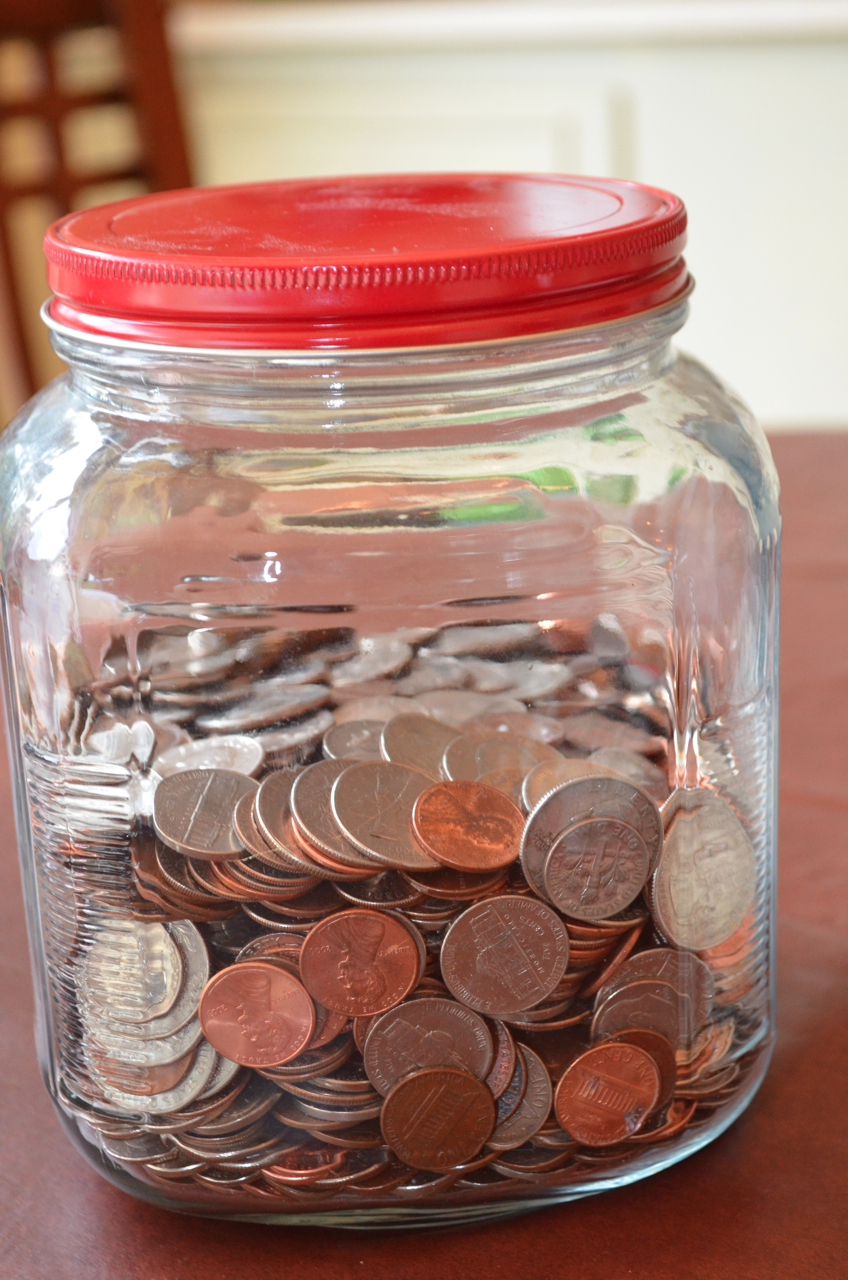 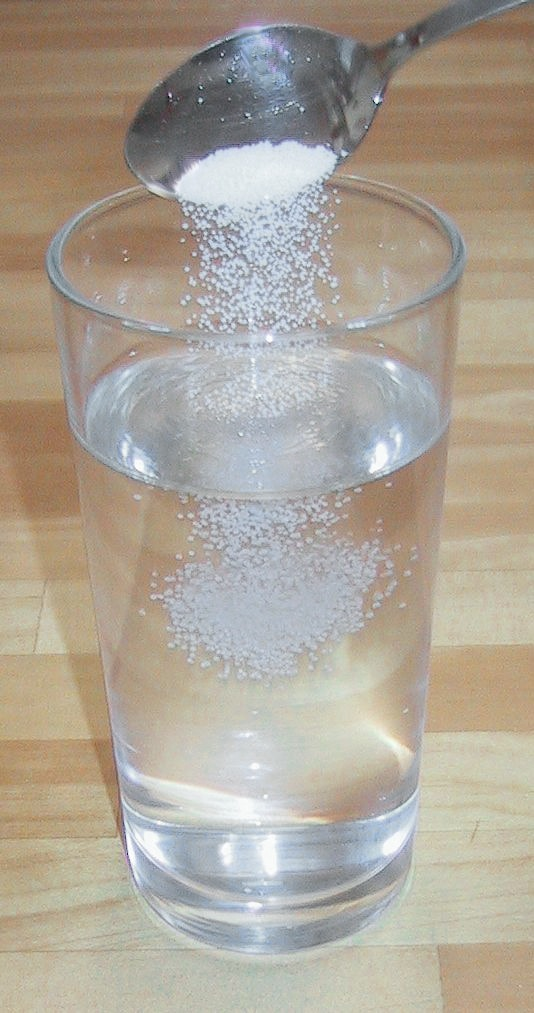 Physical Boot Camp
5.5D	
Identify changes that can occur in the physical properties of the ingredients of solutions such as dissolving salt in water or adding lemon juice to water.
STAAR 2013 #40; RC1; Supporting1. A worker built a sidewalk and pressed some large salt particles into the concrete while it was still wet.  When the concrete was dry, the worker washed the sidewalk with the water.  The picture below shows the sidewalk after it was washed:What most likely happened to the salt?F. It evaporated into a gasG. It turned into concreteH. It dissolved in the waterJ. It turned into a solid
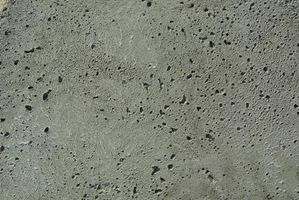 STAAR 2013 #40; RC1; Supporting1. A worker built a sidewalk and pressed some large salt particles into the concrete while it was still wet.  When the concrete was dry, the worker washed the sidewalk with the water.  The picture below shoes the sidewalk after it was washed:What most likely happened to the salt?F. It evaporated into a gasG. It turned into concreteH. It dissolved in the waterJ. It turned into a solid
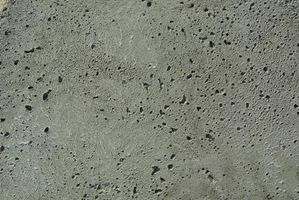 2004 TAKS Information Booklet, #10

2. A student places a sugar cube in a beaker of water. What change will occur?

A 	The sugar cube will not change.
B 	More water will be formed.
C 	The sugar cube will become smaller.
D 	The water will form crystals.
2004 TAKS Information Booklet, #10

2. A student places a sugar cube in a beaker of water. What change will occur?

A 	The sugar cube will not change.
B 	More water will be formed.
C 	The sugar cube will become smaller.
D 	The water will form crystals.
TAKS Study Guide, #34

3. River water is a solution because it —

A 	is a liquid, which has no definite shape
B 	contains dissolved minerals and salts
C 	carries sand, clay, and other sediment
D 	is a compound made up of two elements
TAKS Study Guide, #34

3. River water is a solution because it —

A 	is a liquid, which has no definite shape
B 	contains dissolved minerals and salts
C 	carries sand, clay, and other sediment
D 	is a compound made up of two elements
5.
5.
5.
5.
2006—#27 (86%)

6. A teaspoon of clean, dry sand is added to a cup of warm saltwater. What is most likely to happen after the mixture is stirred and then placed on a table for five minutes?

A 	The amount of water will increase.
B 	The salt will float to the top.
C 	The sand will settle to the bottom.
D 	The cup will heat up.
2006—#27 (86%)

6. A teaspoon of clean, dry sand is added to a cup of warm saltwater. What is most likely to happen after the mixture is stirred and then placed on a table for five minutes?

A 	The amount of water will increase.
B 	The salt will float to the top.
C 	The sand will settle to the bottom.
D 	The cup will heat up.
8.
8.
9. If  purple drink mix is added to water, what change will occur to the water?

A	The drink mix will cause the water to freeze.
B	The water will totally disappear.
C	The drink mix will heat the water.
D	The water will change color.
9. If  purple drink mix is added to water, what change will occur to the water?

A	The drink mix will cause the water to freeze.
B	The water will totally disappear.
C	The drink mix will heat the water.
D	The water will change color.
10.
10.
11. A tablespoon of sugar is poured into a beaker of warm water and stirred briefly.  What change will occur?

A	The sugar will soak up the water.
B	The water will change colors.
C	The sugar will sink to the bottom.
D	The sugar will dissolve in the water.
11. A tablespoon of sugar is poured into a beaker of warm water and stirred briefly.  What change will occur?

A	The sugar will soak up the water.
B	The water will change colors.
C	The sugar will sink to the bottom.
D	The sugar will dissolve in the water.
12. Which of the following is the best example of the process of dissolving?

A	Mixing chocolate powder in a glass of milk
B	Pouring sand into a beaker of warm water
C	Shaking a bottle of Italian salad dressing
D	Pouring milk into a cup of hot coffee
12. Which of the following is the best example of the process of dissolving?

A	Mixing chocolate powder in a glass of milk
B	Pouring sand into a beaker of warm water
C	Shaking a bottle of Italian salad dressing
D	Pouring milk into a cup of hot coffee
13. What happens to sugar particles as they dissolve in water?

A	The hot water changes the sugar into a new kind of water.
B	The sugar particles melt very quickly in the hot water.
C	The sugar particles spread out and fill in spaces in the water.
D	The sugar particles are changed into a different kind of matter.
13. What happens to sugar particles as they dissolve in water?

A	The hot water changes the sugar into a new kind of water.
B	The sugar particles melt very quickly in the hot water.
C	The sugar particles spread out and fill in spaces in the water.
D	The sugar particles are changed into a different kind of matter.
14. Which mixture below is also a solution?

A	Water and hot chocolate mix
B	Soil and rocks
C	Trail mix
D	Tossed salad (no dressing)
14. Which mixture below is also a solution?

A	Water and hot chocolate mix
B	Soil and rocks
C	Trail mix
D	Tossed salad (no dressing)
15.
15.
16. A suspension is a special kind of mixture.  In a suspension, particles of a solid are suspended in a liquid and will not dissolve.  The particles are large enough to be seen and the suspension appears cloudy.  If the particles settle to the bottom, shaking and stirring will suspend the particles again.  Which of the following is a suspension?

A	Kool-Aid® mixed with water
B	Spices in vinegar and oil (salad dressing)
C	Chocolate powder stirred into a glass of milk
D	Milk stirred into a cup of hot coffee
16. A suspension is a special kind of mixture.  In a suspension, particles of a solid are suspended in a liquid and will not dissolve.  The particles are large enough to be seen and the suspension appears cloudy.  If the particles settle to the bottom, shaking and stirring will suspend the particles again.  Which of the following is a suspension?

A	Kool-Aid® mixed with water
B	Spices in vinegar and oil (salad dressing)
C	Chocolate powder stirred into a glass of milk
D	Milk stirred into a cup of hot coffee
17. When the ingredients for a chocolate cake are being mixed, the cake batter is like a thick, brown soup.  Which physical property of the cake is the SAME after the batter is baked?

A	Color
B	Size
C	Shape
D	Texture
17. When the ingredients for a chocolate cake are being mixed, the cake batter is like a thick, brown soup.  Which physical property of the cake is the SAME after the batter is baked?

A	Color
B	Size
C	Shape
D	Texture
18.
18.
19. Which property of a solution below is the same as the properties of its ingredients?

A	Sugar water tastes sweet.
B	Saltwater tastes salty.
C	Sugar water is a liquid.
D	Air is a gas.
19. Which property of a solution below is the same as the properties of its ingredients?

A	Sugar water tastes sweet.
B	Saltwater tastes salty.
C	Sugar water is a liquid.
D	Air is a gas.
20. Which property of a sugar cube does not change when it dissolves?

A	Color
B	Taste
C	Shape
D	Texture
20. Which property of a sugar cube does not change when it dissolves?

A	Color
B	Taste
C	Shape
D	Texture
21.
21.
22.
22.
23.
23.
24. A student mixed together 100 mL of warm water, 10 mL of salt, and 10 mL of paper clips in a large beaker.  He left the beaker sitting on the table for next to a window for 2 weeks.  What was left in the beaker after the two weeks?

A	Only the salt
B	Some water and the salt
C	The salt and the paper clips
D	Some water and the paper clips
24. A student mixed together 100 mL of warm water, 10 mL of salt, and 10 mL of paper clips in a large beaker.  He left the beaker sitting on the table for next to a window for 2 weeks.  What was left in the beaker after the two weeks?

A	Only the salt
B	Some water and the salt
C	The salt and the paper clips
D	Some water and the paper clips
25. When 5 grams of salt is added to 100 mL of water, which of the following changes will occur?

A	The salt will float.
B	The water will crystallize.
C	The salt will dissolve.
D	The water will freeze.
25. When 5 grams of salt is added to 100 mL of water, which of the following changes will occur?

A	The salt will float.
B	The water will crystallize.
C	The salt will dissolve.
D	The water will freeze.
26. Which statement about solutions is correct?A. All solutions contain more than two substances.B. A solution can only be created from liquids.C. All mixtures are solutions.D. All solutions are mixtures.
26. Which statement about solutions is correct?A. All solutions contain more than two substances. (2 or more)B. A solution can only be created from liquids.C. All mixtures are solutions.D. All solutions are mixtures.
27. Salt crystals + water = solution.  What happened to the salt and water?A. They combined physically to form a special mixture.B. The salt and water evaporated.C. The salt and water separated, forming layers.D. The salt melted the water.
27. Salt crystals + water = solution.  What happened to the salt and water?A. They combined physically to form a special mixture.B. The salt and water evaporated.C. The salt and water separated, forming layers.D. The salt melted the water.
28. A student dissolves 20 grams of salt in a pan of 200 milliliters of water.  The student places the pan over a hot stove.  How much salt is left after all the water evaporates?A. There is no salt left because it evaporated with the water.B. 20 grams of salt is left after all the water evaporates.C. 10 grams of salt evaporates, leaving 10 grams in the pan.D. Neither the salt nor the water evaporates.
28. A student dissolves 20 grams of salt in a pan of 200 milliliters of water.  The student places the pan over a hot stove.  How much salt is left after all the water evaporates?A. There is no salt left because it evaporated with the water.B. 20 grams of salt is left after all the water evaporates.C. 10 grams of salt evaporates, leaving 10 grams in the pan.D. Neither the salt nor the water evaporates.
29. A student makes a drink stirring lemon juice and sugar into a glass of water.  Why is this drink considered a solution?A. The lemon juice and sugar change the taste of the water.B. The water changes the color.C. The lemon juice and sugar dissolve in the water.D. The student stirs the mixture.
29. A student makes a drink stirring lemon juice and sugar into a glass of water.  Why is this drink considered a solution?A. The lemon juice and sugar change the taste of the water.B. The water changes the color.C. The lemon juice and sugar dissolve in the water.D. The student stirs the mixture.
30. A beaker contains a mixture of salt, sand, gravel, and iron fillings.  Which substance is soluble in water?A. saltB. sandC. iron fillingsD. gravel
30. A beaker contains a mixture of salt, sand, gravel, and iron fillings.  Which substance is soluble in water?A. saltB. sandC. iron fillingsD. gravel
31. What causes sugar to dissolve faster in hot water than in cold water?A. Cold water takes up less space than hot water.B. Cold water has faster moving particles than hot water.C. Hot water has faster moving particles than cold water.D. Hot water takes up more space than cold water.
31. What causes sugar to dissolve faster in hot water than in cold water?A. Cold water takes up less space than hot water.B. Cold water has faster moving particles than hot water.C. Hot water has faster moving particles than cold water.D. Hot water takes up more space than cold water.
32. Which of the following has the greatest effect on the ability of a substance to dissolve in water?A. colorB. volumeC. buoyancyD. solubility
32. Which of the following has the greatest effect on the ability of a substance to dissolve in water?A. colorB. volumeC. buoyancyD. solubility
33. Students experimented with different substances to determine which were soluble.  The ingredients included lemon juice, sand, salt, and sugar.  After repeated tests of each substance, the students concluded all of the following have the ability to dissolve EXCEPT—A. lemon juiceB. sandC. saltD. sugar
33. Students experimented with different substances to determine which were soluble.  The ingredients included lemon juice, sand, salt, and sugar.  After repeated tests of each substance, the students concluded all of the following have the ability to dissolve EXCEPT—A. lemon juiceB. sandC. saltD. sugar
34.  Which of the following pieces of equipment should be used to separate saltwater?A. hot plateB. magnetC. pan balanceD. filter
34.  Which of the following pieces of equipment should be used to separate saltwater?A. hot plate (to evaporate)B. magnetC. pan balanceD. filter
35.  Based on the information in the table, which substances could be sugar?A. 1 & 2B. 2 & 4C. 1 & 3D. 2 & 3
35.  Based on the information in the table, which substances could be sugar?A. 1 & 2B. 2 & 4C. 1 & 3D. 2 & 3